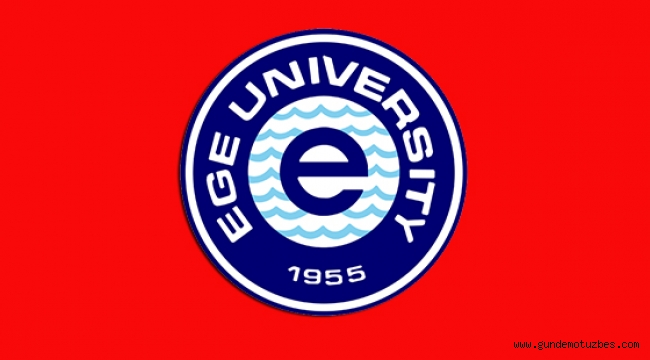 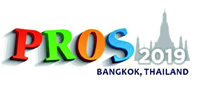 The Relapse Patterns of Adjuvant Radiotherapy in 
Childhood Ependymoma
Serra Kamer, Beril Balcı, Mehmet Kantar, Eda Ataseven ,Elif Bolat , Tuncer Turhan, Yavuz Anacak
Ege University Faculty of Medicine Department of Radiation Oncology
Ege University Faculty of Medicine Department of Pediatric Oncology
Ege University Faculty of Medicine Department of Neurosurgery
RESULTS: 


Mean follow-up : 42 months (range 1-312)
Median overall survival : 96 months
3-year overall and PFS were %70 and % 51.7
Relapse was recorded after the median time of 16 months (range: 5-132) in 16 cases (50%).













There was no significant difference between relapse patterns and sites between two groups (local RT vs CSI) (p>0.5). 
Craniospinal relapse after radiotherapy was significantly associated with lower survival (p: 0.016).
OBJECTIVES: 

The purpose of this study is to evaluate the relapse patterns and prognostic factors related with survival after adjuvant radiotherapy  in childhood ependymoma.
MATERIALS AND METHODS:
32 patients
     Median age: 6.5 y(2-16)
      F/M:1.13
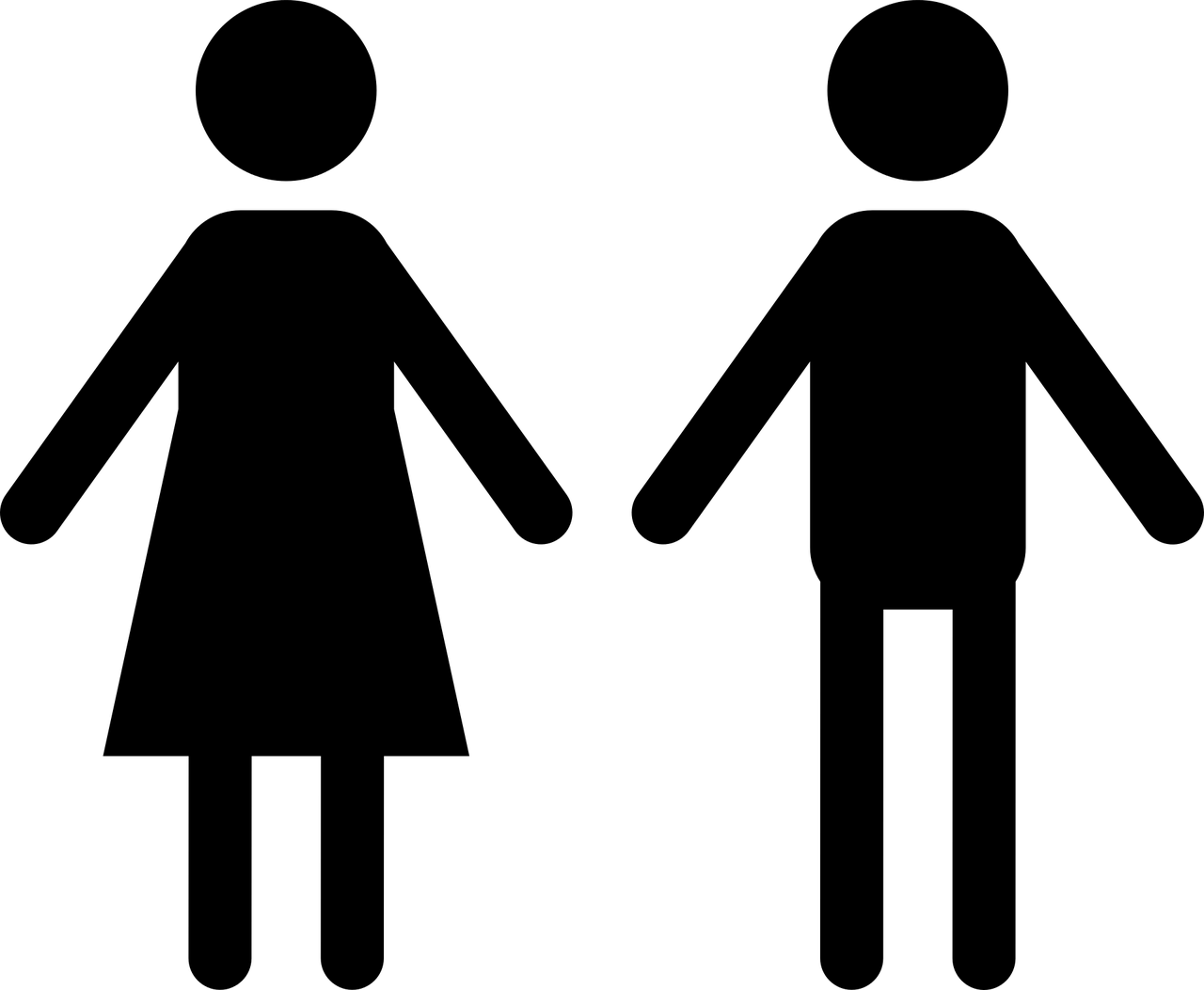 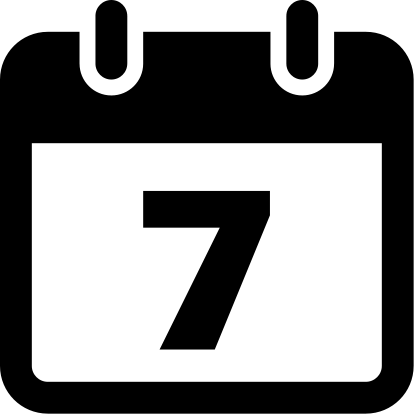 01/1993 - 01/2017
Tumor localization; 
Posterior fossa	21(%65.6) , Supratentorial 	8 (%25)
Spinal 	3 (%9.4).

At time of diagnosis, spinal seeding  
was detected in 8 cases (%25).
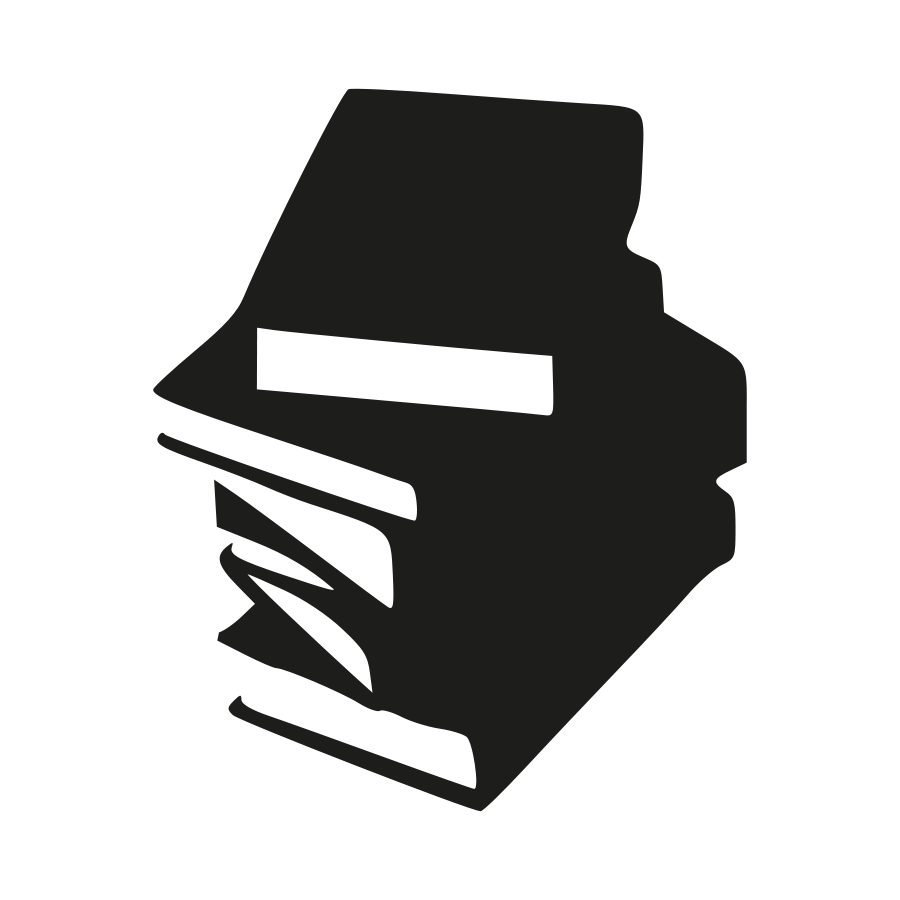 Radiotherapy dose:
CSI 	36Gy
Posterior fossa 	54Gy
Local-spinal 	45Gy, Supratentorial 	54-59.4 Gy.
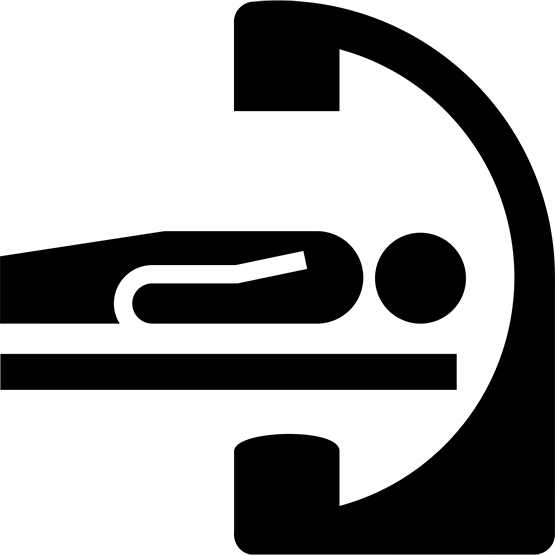 CONCLUSIONS: 

Historically CSI was the standard treatment for ependymoma, however local RT provides the similar success compared to CSI and should be preferred.
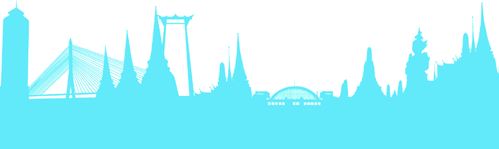 Serra Kamer, MD
Ege University Faculty of Medicine, Department of Radiation Oncology 
serra.kamer@ege.edu.tr